Fyziologie živočichů (a člověka)
Bi2BP_FYZP
III. ročník   1/0/2 Zk
III. část – řídící a regulační funkce

Soustavy: humorální
	nervová (+ svalová, smysly)

IV. část – reprodukční funkce




                           				B. Rychnovský
Evoluce regulací
Fylogeneze – střet dvou protichůdných tendencí: zvětšování složitosti se specializací proti upevňování jednoty a utužování vztahů mezi částmi. 
Sladění – regulační mechanismy. Systém: senzorická x výkonná x řídící jednotka. 
Senzorická jednotka – smyslové orgány (receptory) – signál – přenos do ústředí (CNS) – dekódování,  vyhodnocení – instrukce – příkaz – signál do výkonné oblasti (orgánu) 
Biologický projev: reflexní oblouk
- receptorová složka (smysl. orgán reaguje na specifický podnět)                        - dostředivá dráha						            - centrum							                 - odstředivá dráha (motorické a vegetativní nervy, hormony)		            - efektorová složka (výkonný orgán)
Zachycení informace a přenos od receptoru k centru – vzruchové signály. 

Reakce typu vše nebo nic. V centru – porovnání. 
	Výsledný signál závisí na:	a) změně prostředí     	
				b) vnitřním stavu organismu
Odstředivý přenos – u mnohobuněčných:
 a) látkové mechanismy (regulace humorální – chemická)
 b) změny polarizace povrchové membrány (nervová – vzrušivá regulace)

ad a) Fylogeneticky nejstarší, látka (signál) v mezibuněčném  prostředí. Vývojově pokročilejší: účinné látky – specifické látky = hormony (signály).
ad b) Buňky čivé, nervové a hybné, signál (změny elektrického potenciálu) vzniká na povrchu buněk.
Rozdíly mezi typy regulací:
Humorální regulace – proces pomalý, nelokalizovatelný. Specifická citlivost cílové tkáně (ne specifičnost  povahy hormonu). Uplatnění při adaptačních dějích.
Vzrušivá regulace – pohotová, rychlé rozvinutí, rychlé vymizení. Účinek přísně zaměřený na cílový efektor.  
Společné rysy: 
- přes rozdílnost mechanismu dálkového přenosu – shodnost mechanismu   	přenosu informace na výkonný prvek – látkový (hormon x mediátor). 
 prostorová návaznost humorální a nervové regulace – 
	smíšené regulační soustavy (hypotalamo-hypofyzární )
HUMORÁLNÍ (látková) regulace

 Základ látkových (humorálních, hormonálních) regulací: schopnost buněk specificky reagovat na přítomnost látek z jiných buněk.

 Nejnižší stupeň fylogeneze: 
	- regulační látky z buněk (induktory) působily na sousední buňky	      diferenciace buněk, vznik orgánů 				- látky působící v místě vzniku – tkáňové hormony 			      s rozvodnými soustavami					-  vznik žláz s vnitřní sekrecí (endokrinní žlázy) 
	     –  produkty: hormony
Hormonální regulace bezobratlých

Neurohumorální charakter.

Kroužkovci: neurosekreční buňky v zadním prostomiu, odtud svazky nervů na spodinu mozku, u perikapsulární membrány naléhají na stěnu hřbetní cévy. 

Korýši:  1. neurosekreční komplex očního stvolu – 
nejnápadnější X-orgán – hormony nervovými vlákny do 
sinusové (splavové), do hemolymfy.
2. komplex: soustava postkomisurální a subezofagální – 
gangliové buňky z příčné komisury nervové soustavy k 
blízkým svalům. Hormony obou řídí barvoměnu, svlékání, 
pohlavní funkce, metabolismus cukrů, hospodaření vodou. 
I antagonisté.
Řízení srdečního tepu: 3. soustava perikardiální – osrdečník + blízké tělní splavy (produkují látky působící na srdeční tep)
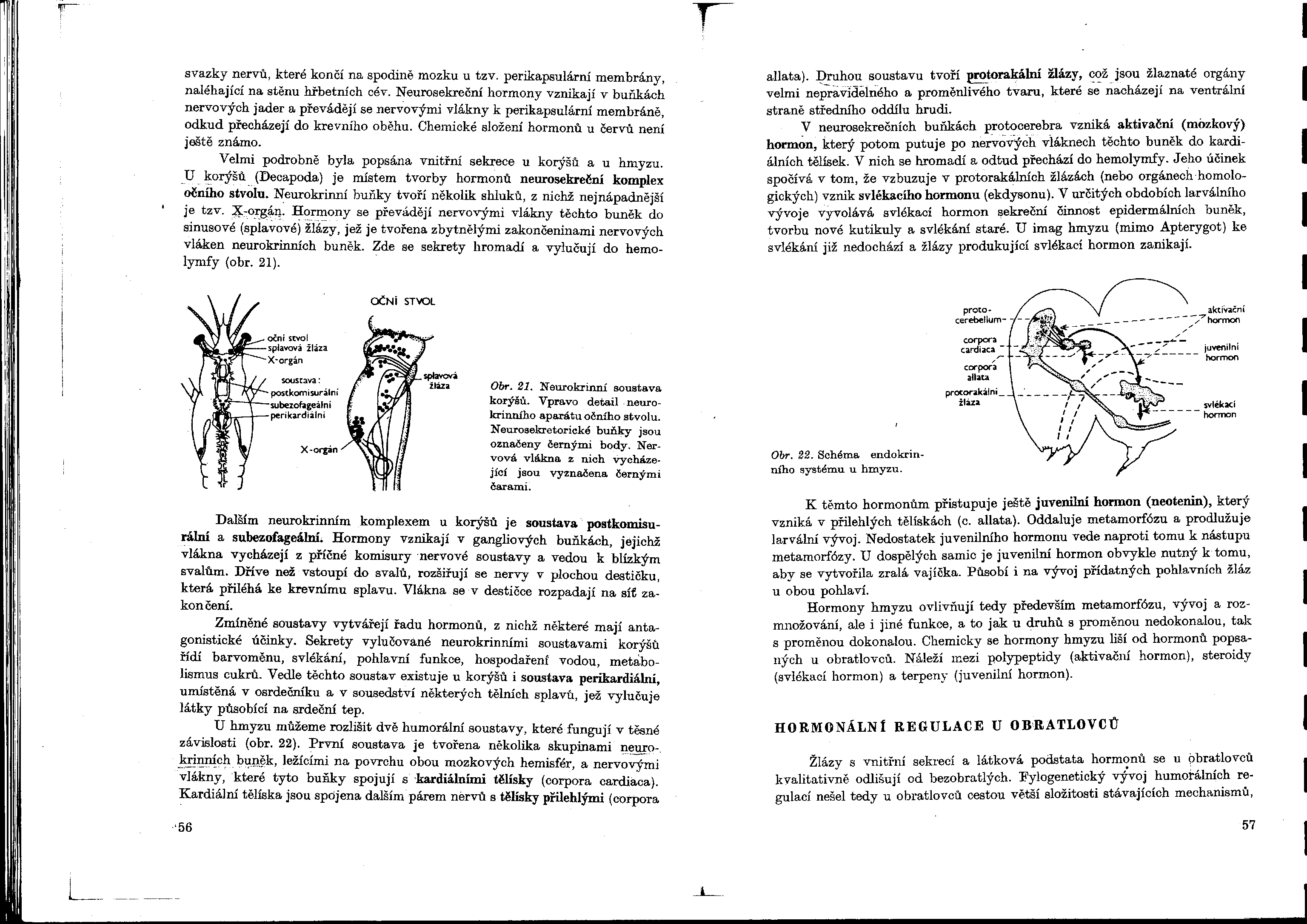 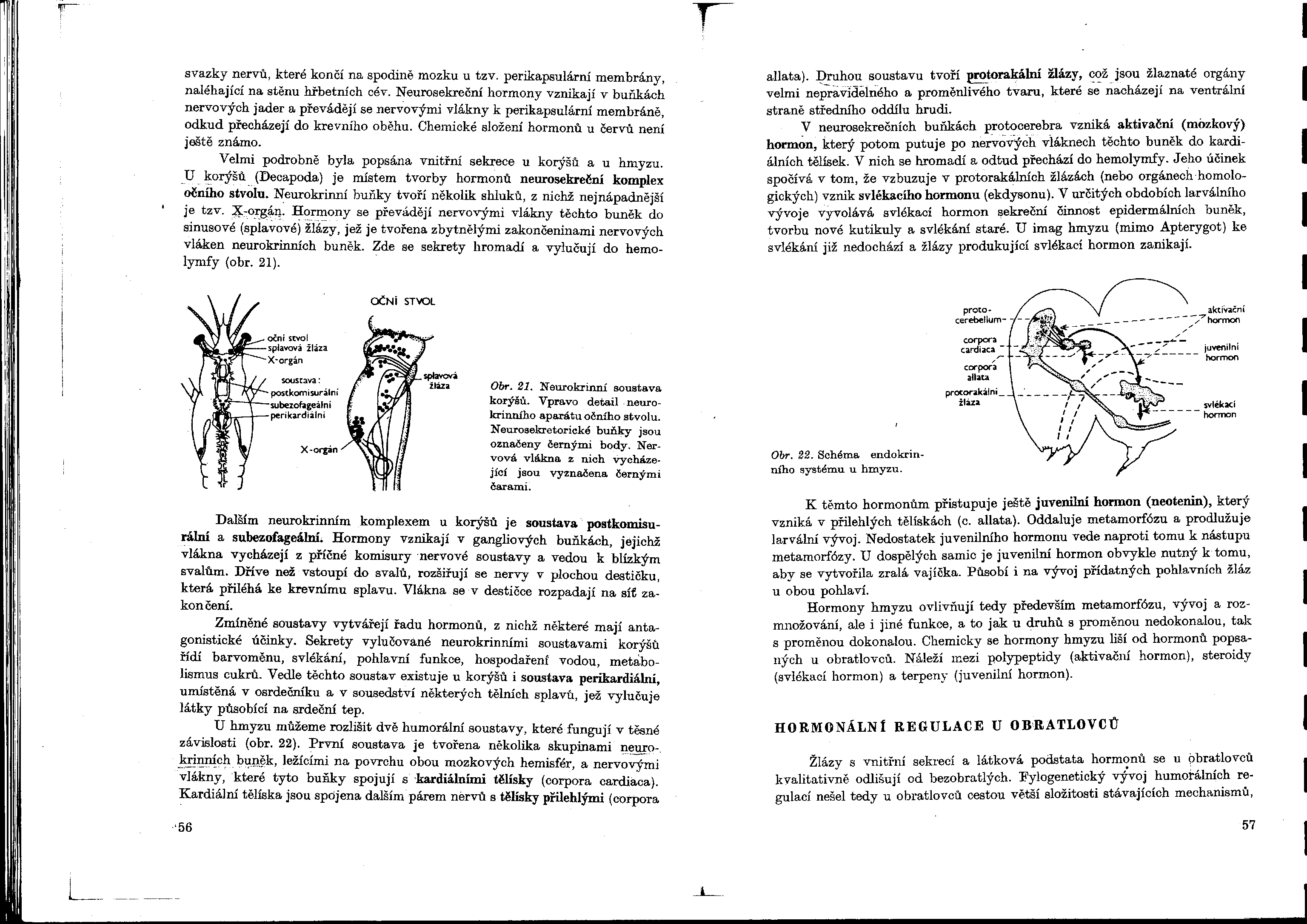 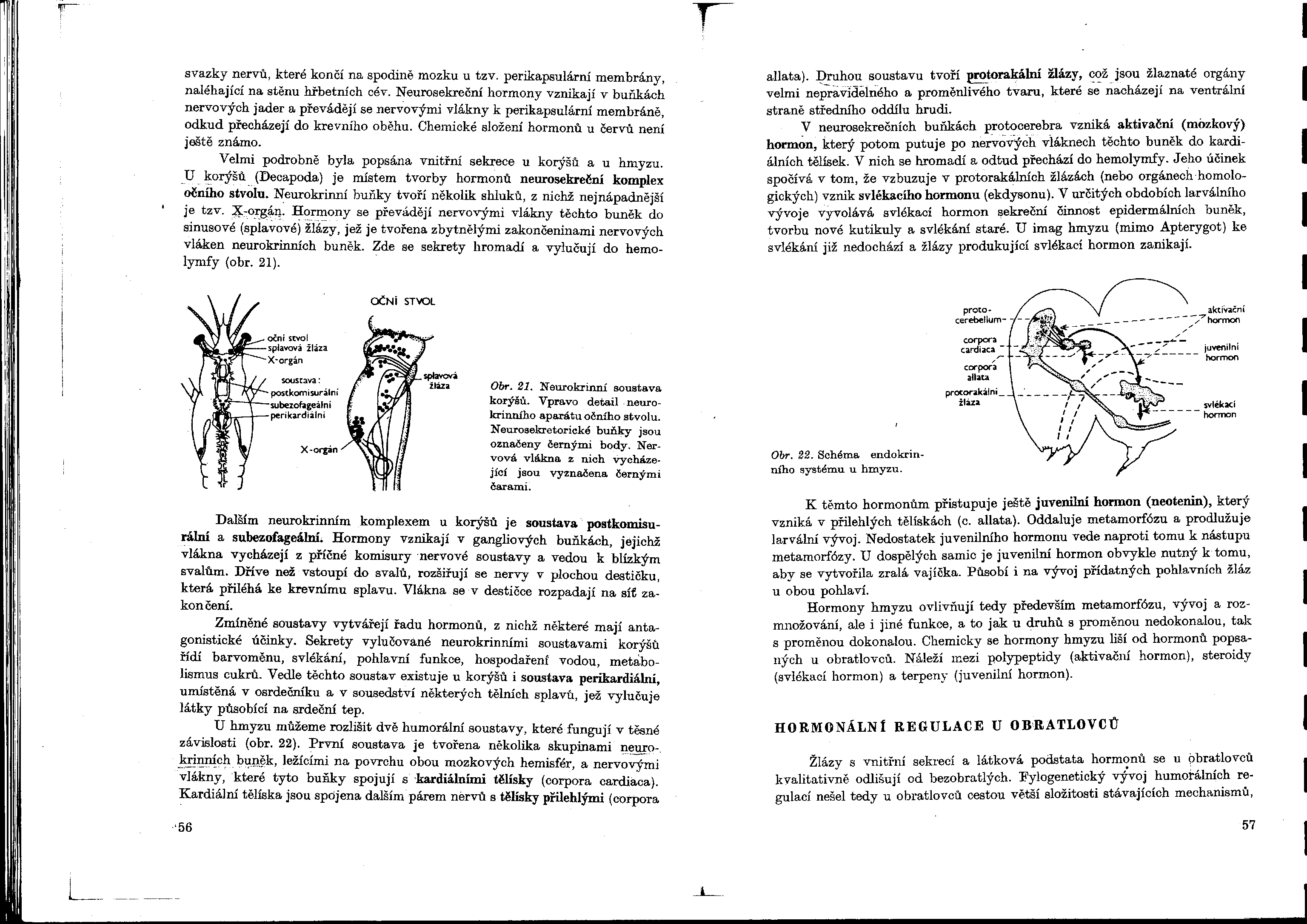 Hmyz: 
1. několik skupin neurokrinních buněk na povrchu hemisfér 
spojených nervovými vlákny s kardiálními tělísky (corpora cardiaca), 
ty párem nervů spojeny s přilehlými tělísky (corpora allata)
2. protorakální žlázy – nepravidelné žláznaté orgány na ventrální straně středohrudi.

Neurokrinní buňky → aktivační hormon (protoracikotropní  PTTH) → corpora cardiaca – hromadění, hemolymfa →a) → b)

ad a) v protorakální žláze vznik svlékacího hormonu (ekdyson) (zánik u imag)
ad b) přímé působení na c. allata – juvenilní hormon (neotenin) – prodlužuje larvální vývoj, oddaluje metamorfózu. I u adultů (podmiňuje vývoj přídatných pohlavních žláz, u ♀♀ nutný k tvorbě vajíček). 		                
Chemicky: aktivační hormon = polypeptid, 
svlékací h. = steroid, 
juvenilní h. = terpeny.
Hormonální regulace obratlovců
Dostatek pramenů, podrobnější studium v Antropologii

Žlázy s vnitřní sekrecí a jejich účinky
───────────────────────────────────────────────────────────────
Endokrinní žláza 	Hormony(faktory) 		Cílová tkáň 	Základní účinek
───────────────────────────────────────────────────────────────
1. hypotalamus	CRF,TRF,FRF, 	adenohypofýza	 regulace výdeje hormonů
		LRF,PRF,PIF,
 		GRF,GIF,MRF,MIF

2. komplex 	ADH (vazopr.)	ledvina 		zvyš. zpět. resorpce v tubulech
    hypotalamus- 	oxytocin 		uterus,mléč.žl.	podněc. stahy hladkého svalstva
    neurohypofýza

3. adenohypofýza 	ACTH 		kůra nadledvin 	zvýš. sekrece gluko-, 								mineralokortik., pohl.horm., růst 							buněk kůry, lepší permeabilita 
 						membrán pro cholesterol a glukózu
 		TSH 		štítná žláza 	vyplavování tyreoid. hormonů do 							krve, aktivace jodid. pumpy, jodace
 						tyrozinu, růst buněk štít. žl.
		 FSH 		vaječník,varle	tvorba pohl.b. u M, růst folikulů, 							stimulace tvorby estrogenů u F	
 		LH(ICSH) 		" 	" 	syntéza progesteronu a estrogenu, 						růst intersticiálních b.varlete, 							stimulace sekrece testosteronu,
 					 	jeho přeměna na estrogen
Žlázy s vnitřní sekrecí a jejich účinky -  pokrač.
───────────────────────────────────────────────────────────────
Endokr. žláza 	Hormony 		Cílová tkáň 	Základní účinek
───────────────────────────────────────────────────────────────
3. adenohypofýza 	LTH (LUT,PL) 	mléč.žl., vaječ.	tvorba b. mléčné žl., sekrece mléka, 	- pokrač.					zvýš. prod. progester. ve žl.těl.
			STH 		játra (vznik 		zvyš. přenos aminokyselin přes 					 somatomedin) 	membr., stimul. růst většiny tkání
 							omezuje vstup glukózy do buněk, 							štěpí glykogen a tuky
 			MSH		 melanofory 	disperze melanoforů

4. štítná žláza 	T3, T4 		většina tkání 	diferenciace tkání, růst, zvýšení 							metabolismu, ovlivnění
 			 				metamorfózy, termoregulace
 			kalcitonin 		kost 		ukládání Ca2+

5. příštitná 	paratyreoidní 	ledvina, 		snižování zpětné resorpce fosfátu 	      tělíska		hormon 		kost, střevo 	v tubulech, uvolňuje Ca2+ z kostí, 							zvyšuje resorpci Ca2+ ve střevě

6. kůra 		kortizol,		 játra, svaly		 inhibice spotřeby gluk., štěpení bílk.      nadledvin 	kortikosteron 			přeměna aminokyselin na glukózu
 			aldosteron		 ledviny, slin.a 	zvýšení zpětné resorpce Na+
 					pot.žlázy,žaludek
 			androgeny 		většina orgánů 	stimulace syntézy bílkovin

7. dřeň		noradrenalin 	     "           " 	stimulace rozpadu glykogenu, tuků,
 	nadledvin	adrenalin 				kalorigeneze, stah hladkých a 							srdečního svalů
Žlázy s vnitřní sekrecí a jejich účinky -  pokrač.
───────────────────────────────────────────────────────────────
Endokr. žláza 	Hormony 		Cílová tkáň 	Základní účinek
───────────────────────────────────────────────────────────────
8. pankreas
A) buňky Langerhans.o. glukagon 		játra, tuk.tkáň 	stimulace štěpení glykogenu v 							játrech a tuku v tukové tkáni,
							stimul. glykogeneze z AK
B) b. Lang. ostrůvků 	inzulin		játra, sval, 		stimul. přenosu glukózy do b., 					tuková tkáň 	zvýš. aktiv. enzymů glukogeneze, 							inhib.štěp. tuků, zvýš. přenosu 							ak do buněk, aktiv. syntézy bílk.
9. vaječník
A) stěna folikulu 	estrogeny 		pohl. org. F,	stimuluje syntézu bílkovin a růst 			(estradiol) 		mléč.žl., mozek	orgánů,vyvolává říji F,zvyšuje
							stahy dělohy,stimuluje sekreci 							androgenů z nadledvin
B) žluté těl.		progesteron 	děloha, mléč.žl. 	nidace vajíčka v děloze,tlumí 							stahy dělohy

10. placenta 	estrogeny, 		vaječ.,mléč.žl.	vývoj zárodku,růst tkání,udržení 			progester., 				funkce žlutého tělíska
 			choriogonado-,somatomamotropin
11. varle
A) interstic. b.	testosteron 	varle 		stimuluje růst orgánů (i pomoc. 
B) Sertoliho b. 	estrogeny 				pohlavních struktur), zrání 							spermií, chování M

12. epifýza	 melatonin 		hypotalamus 		inhib. výdej uvolňovacích faktorů 							(pro gonadotrop. a melanocyt. h.)

13. brzlík 			lymfocyty 			imunologické zrání
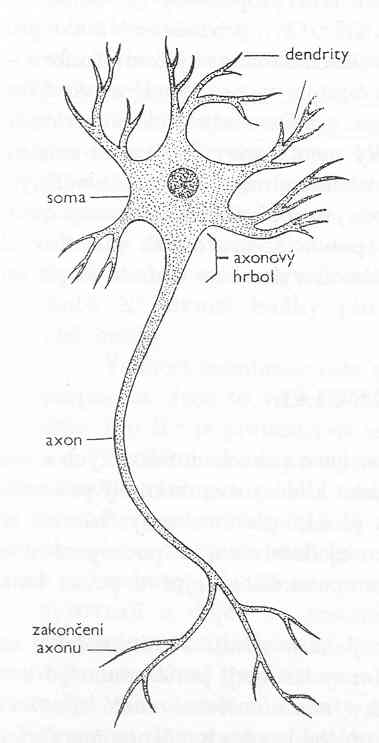 NERVOVÁ (vzrušivá) regulace
 Základní článek nervové soustavy – nervová buňka – neuron 
Vlastní činnost nervové soustavy – kombinace dvou mechanismů:
	a) elektrický 		
	b) sekreční 
Nervové systémy – 
necentralizované – difúzní (síť buněk po těle) x centralizované
Neuron – 1. dendrity – krátké výběžky neuronu 
2. buněčné tělo (soma) – jádro s cytoplazmou. Na povrchové  membráně (dendrosomatická membrána) a dendritech četná  synaptická spojení s jinými neurony 
3. axon – nervové vlákno – neurit – vedení vzruchu – vodivá  složka, většinou jeden. Cytoplazma, buněčná membrána, často  obaly gliové (myelinové pochvy). 
iniciální segment – připojení axonu k buněčnému tělu 
nervová zakončení (telodendrie) – výstupní úsek,  uvolňování mediátorů 
c) kolaterály – boční výběžky s axonovým charakterem

Aferentní (vzestupné) neurony – informace z čidel (receptorů)
Eferentní (sestupné) neurony – z CNS k efektorům 
Interneurony (asociační n.) – převážně v CNS. 
Tvarová rozmanitost neuronů
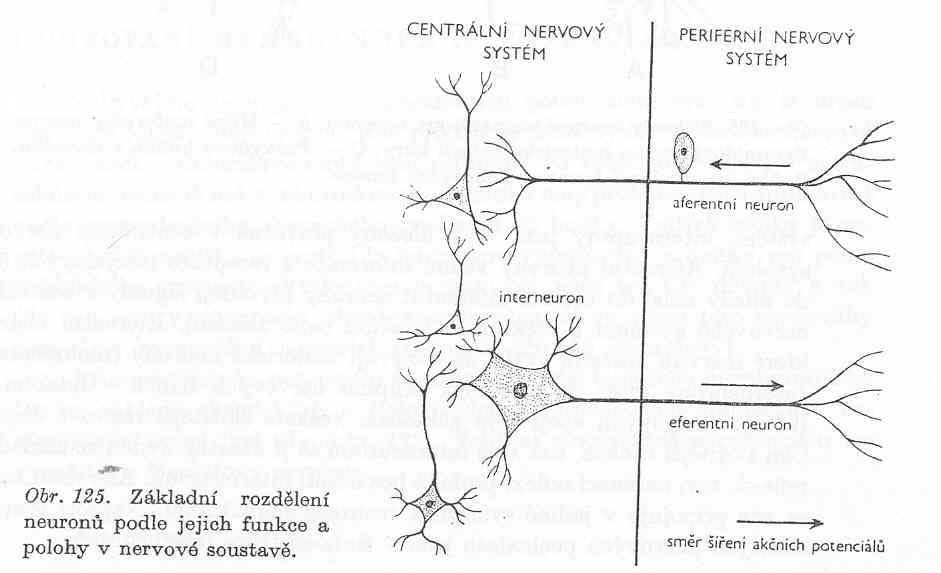 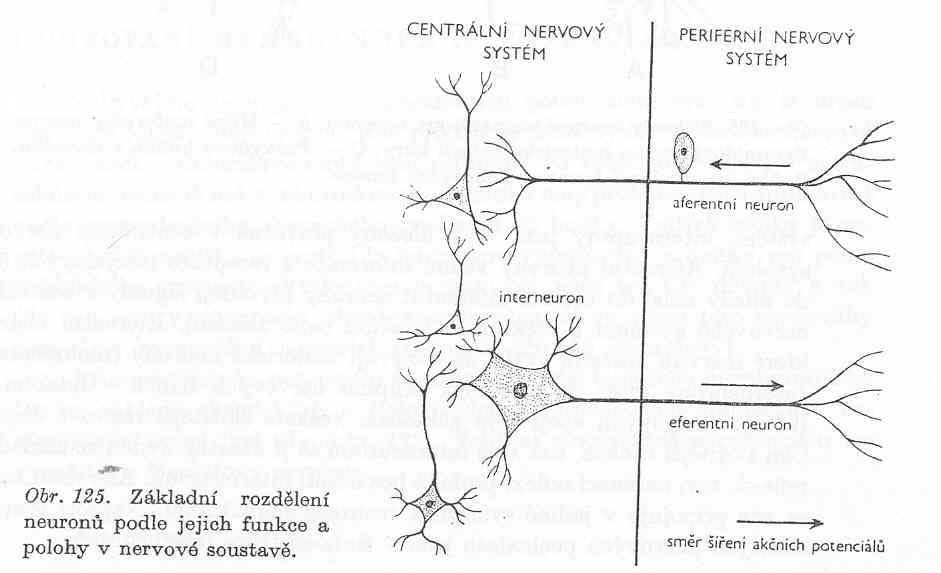 Na+(K+)
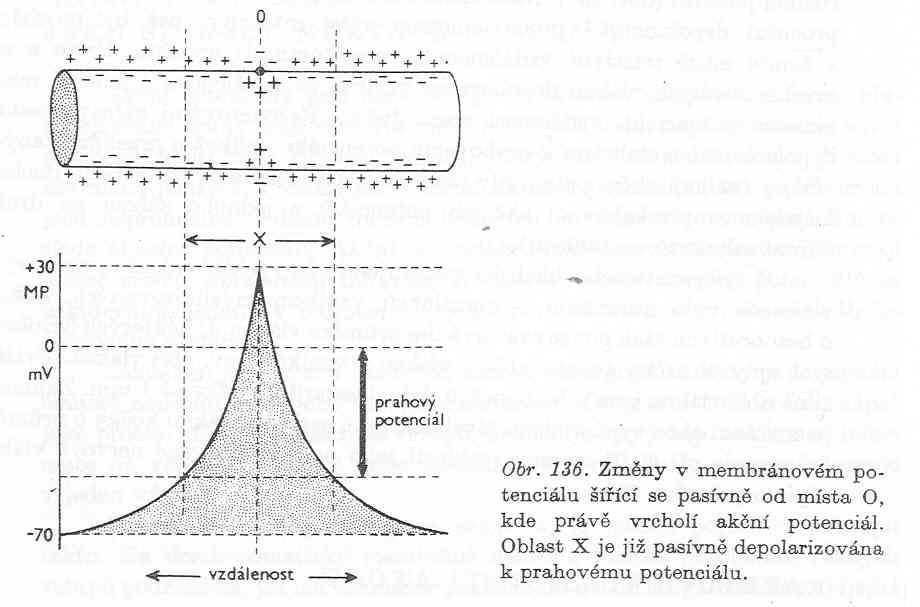 ▲K+
▼K+
Membránový potenciál
 Vlastnost většiny buněk - uvnitř K+, málo Na+. Vlastnosti buněčných membrán – selektivní propustnost (semipermeabilní, polopropustná) – 
dobrá propustnost pro K+, Cl-, slabá pro Na+, žádná pro ATP, ADP, bílkoviny, ...). 

Klidový membránový potenciál
 K+ uvnitř více, podle koncentračního gradientu ven, ale žádné anionty s ním → jejich převaha na vnitřní straně membrány → elektrický potenciál – 
70 mV. 

Akční potenciál 
 krátkodobá výrazná změna membránového potenciálu 
	(během x milisekund z -70 mV až na +30mV) 
 hrotový potenciál, hrot (spike) 
 označení vzruch (impuls).
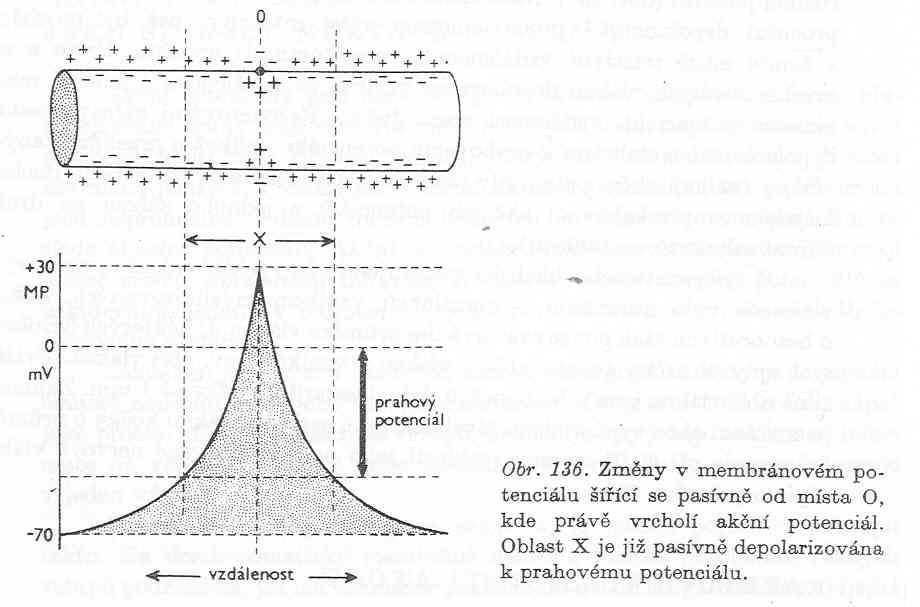 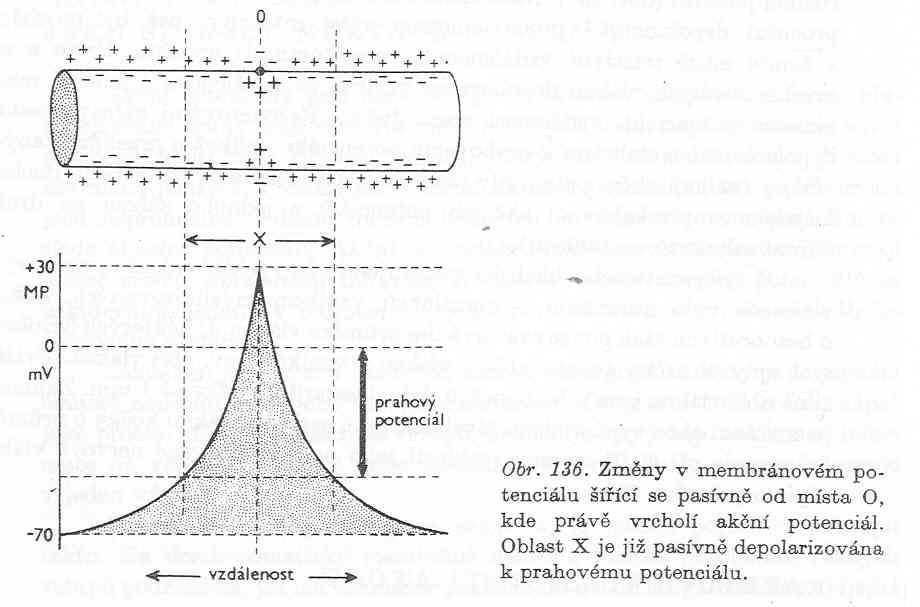 Vysvětlení:

Iontová hypotéza: 
fáze: propustnost membrán se zvyšuje pro Na+ – tzv. depolarizace (1 ms)

2. fáze: změna propustnosti ve prospěch K+ – difúze K+ ven (repolarizace) – 
klidová hodnota (< 1 ms)

Na-K pumpa zajišťuje návrat ke koncentračnímu gradientu 
Refrakterní perioda – v ní prahový podnět 
nevyvolá akční potenciál (10 ms).
 						Akční potenciál buď vznikne v plném rozsahu, 
						nebo vůbec ne – 
						zákon vše nebo nic.
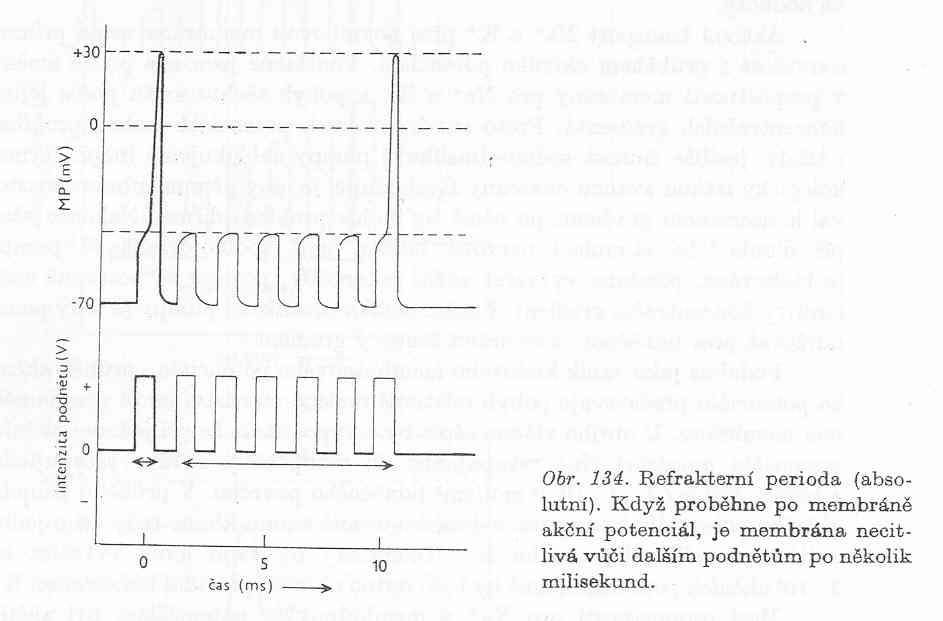 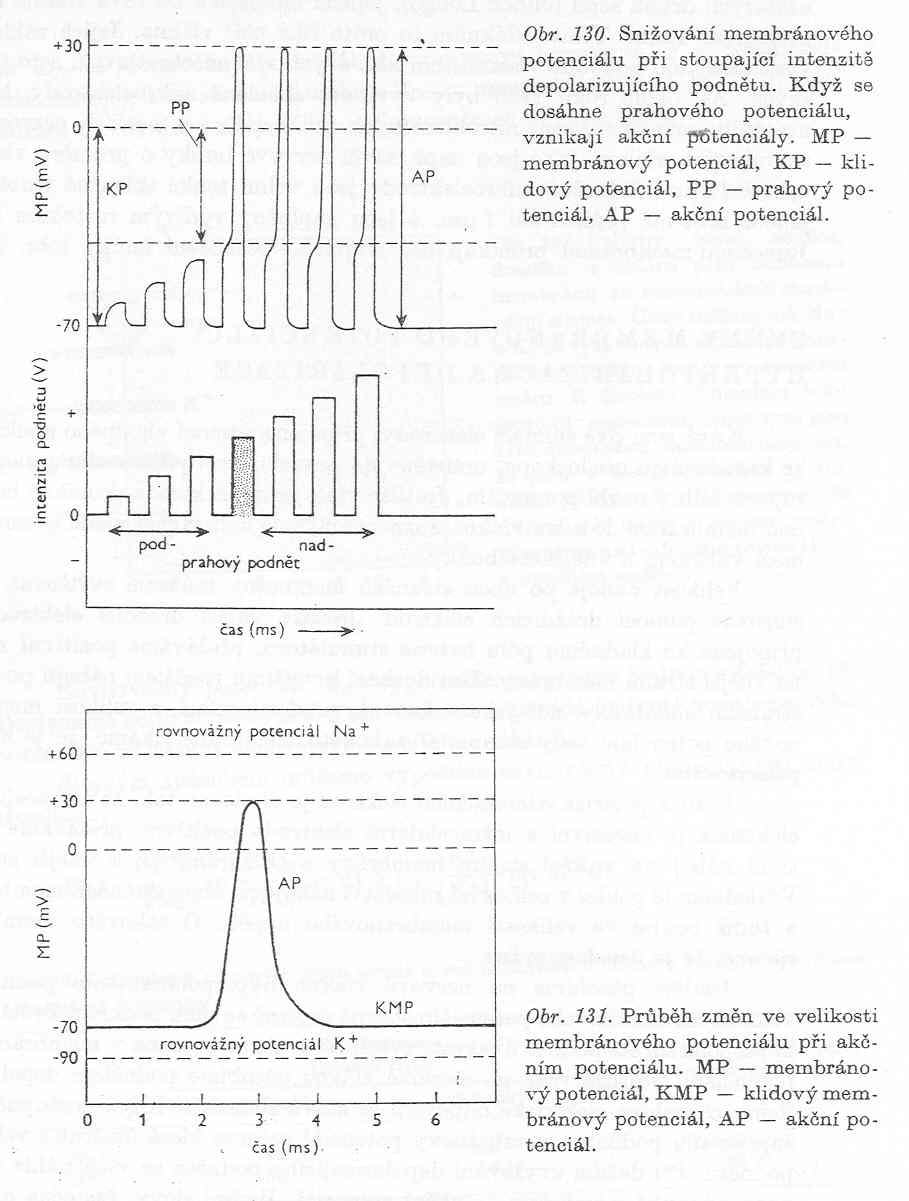 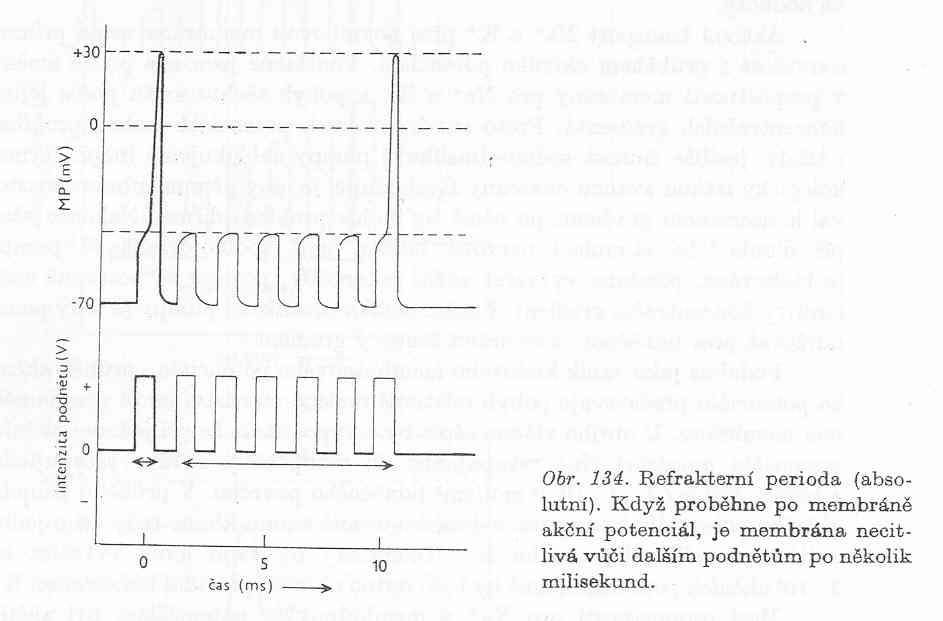 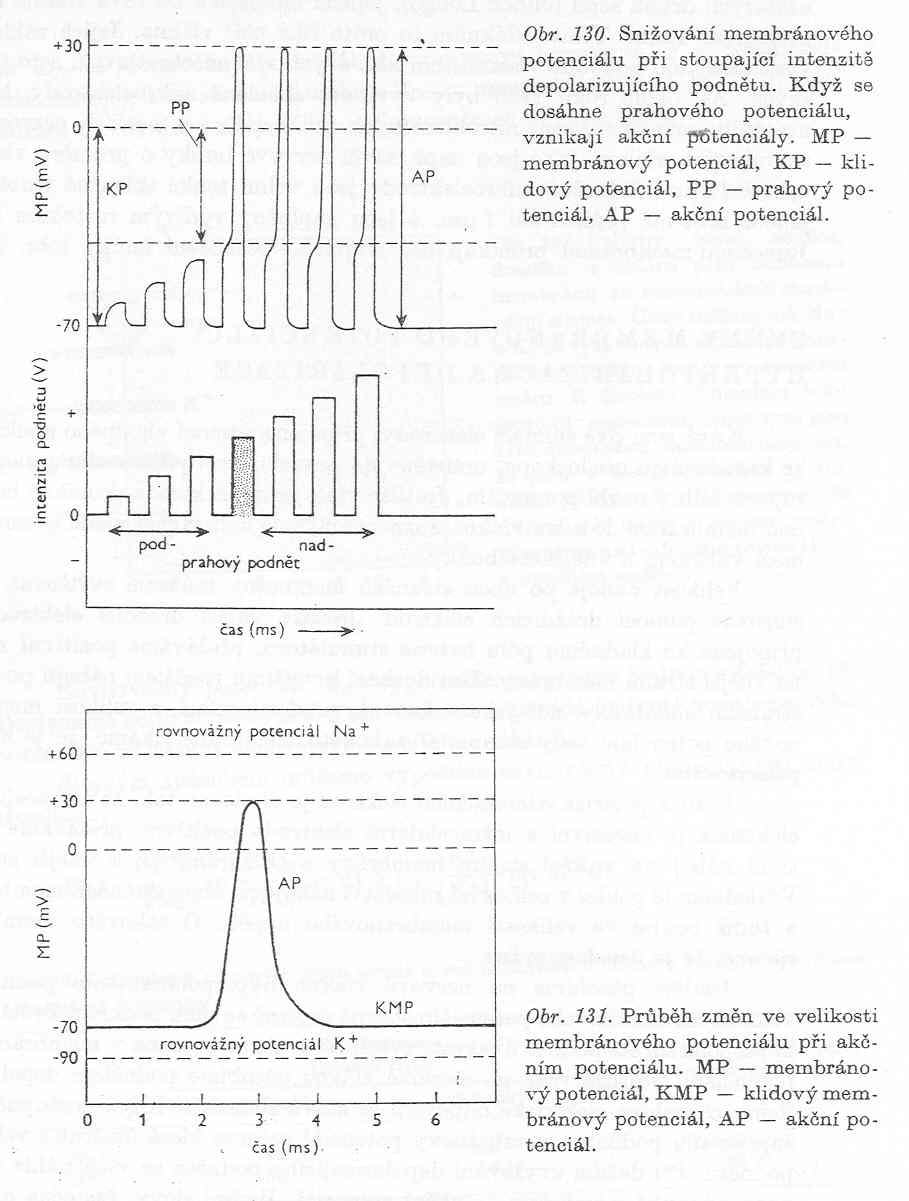 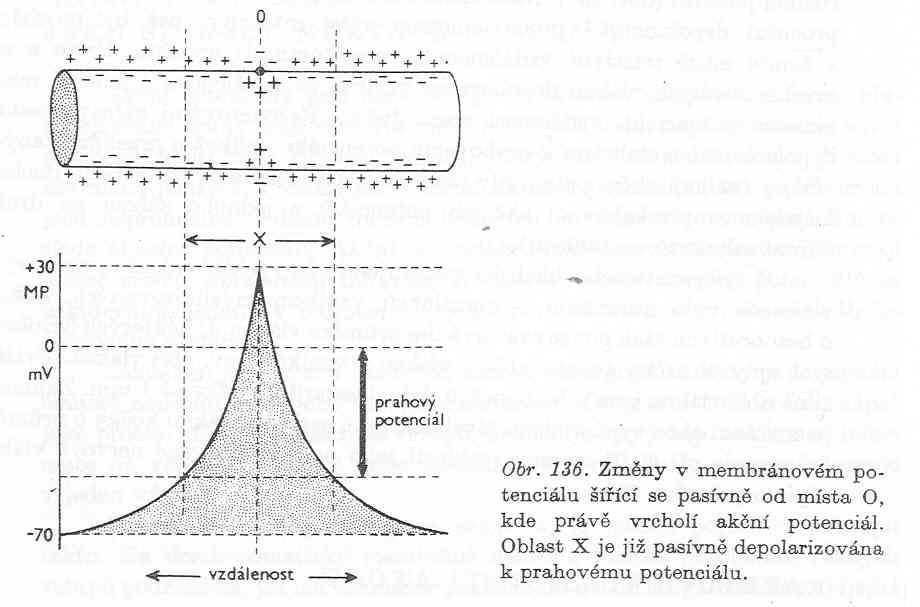 Vznik akčního potenciálu může být signálem, který se dál šíří po nervovém nebo svalovém vlákně. 

Dva aspekty: 
1. pohyb iontů napříč membránou 
2. pohyb iontů podél membrány 

Změny v potenciálu napříč membránou způsobují depolarizaci sousedních úseků membrány až k prahové hodnotě. Depolarizace sousedních úseků je zapříčiněna tokem iontů podél membrány. Při prahových podnětech mají sousední úseky membrány opačný náboj oproti místu s vrcholem akčního potenciálu a nastává největší tok iontů podél membrány (největší rozdíl potenciálů). Pohyb +kationtů způsobuje snížení polarity membrány v sousedních místech. Když je snížení polarity rovno prahovým hodnotám potenciálu, začne depolarizovaná membrána vytvářet svůj vlastní akční potenciál a děj se opakuje v dalších úsecích.
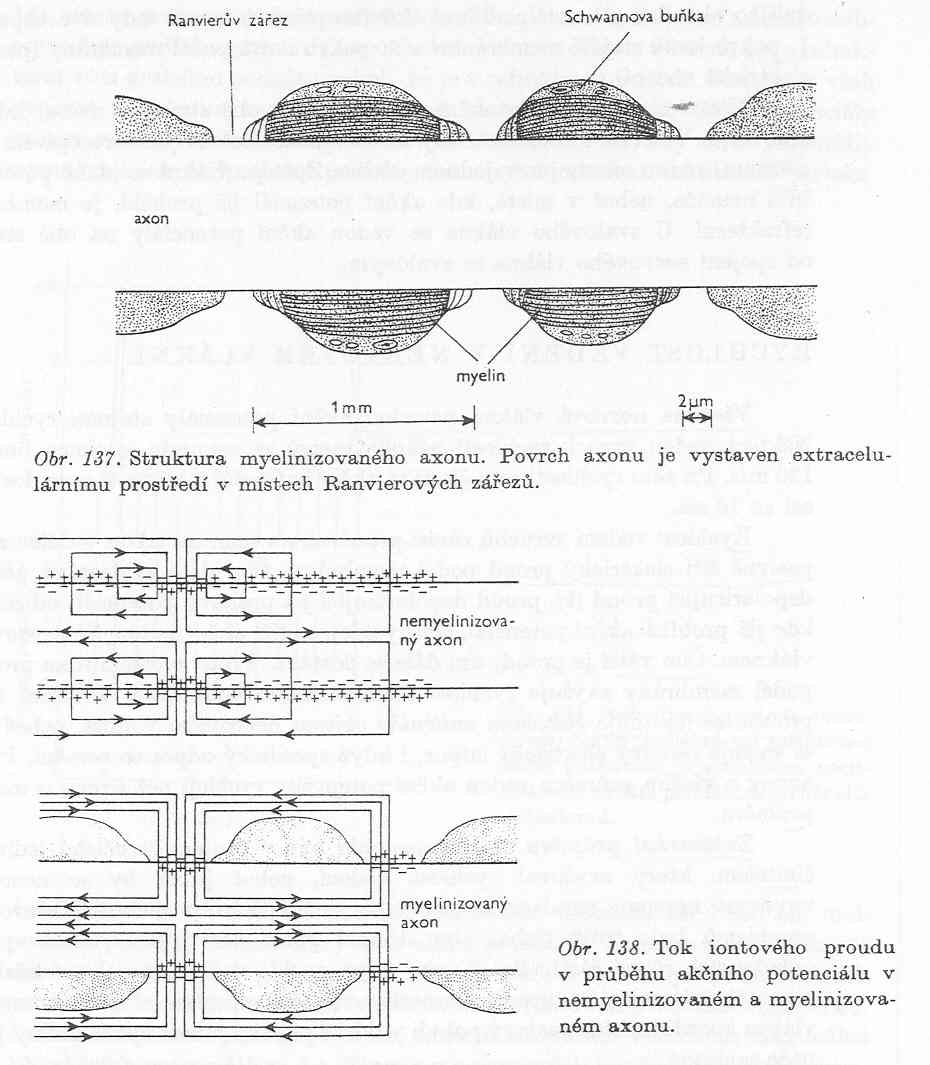 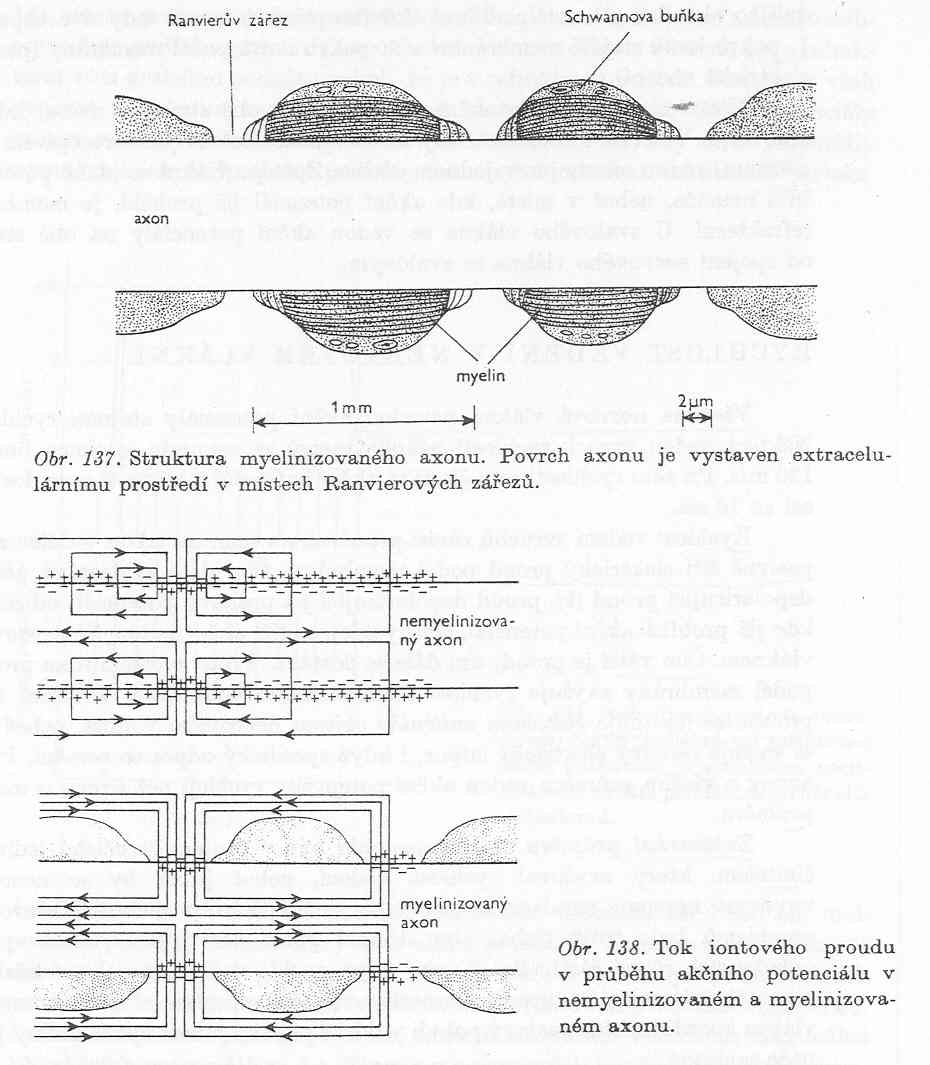 Nervové vlákno může vést akční potenciál na obě strany, ale axony jen v jednom směru (stimulace v recepčním poli). Zpět nelze kvůli refrakterní periodě. Svalové vlákno – šíření na obě strany (od spoje s nervovým vláknem).
Rychlost šíření závisí na primární vzdálenosti šíření (průniku) depolarizovaného proudu. 
Zvětšení toku proudu se dosahuje zmenšením
odporu = zvětšení vnitřního objemu vlákna. 
Rychlost vedení několik m/s (3 – 5).

Myelinizace – tvorba myelinových obalů 
kolem axonu malého Ø z lipoidního 
myelinu (fosfolipidy). 
Ranvierovy zářezy – místa přiblížení 
dvou myelinových obalů. 
Z izolačních vlastností myelinu → pohyb iontů 
přes membránu pouze v oblasti Ranvierova zářezu.
Šíření saltatorní – skokem (obratlovci – 
zrychlení šíření až na 120 m/s).

Akční potenciály – nervové signály. 
Přenos různých druhů informací. Akční potenciál 
– jediný neměnný signál jediná forma kódování: časové 
  uspořádání ve sledu akčních potenciálů = časové vzorce.
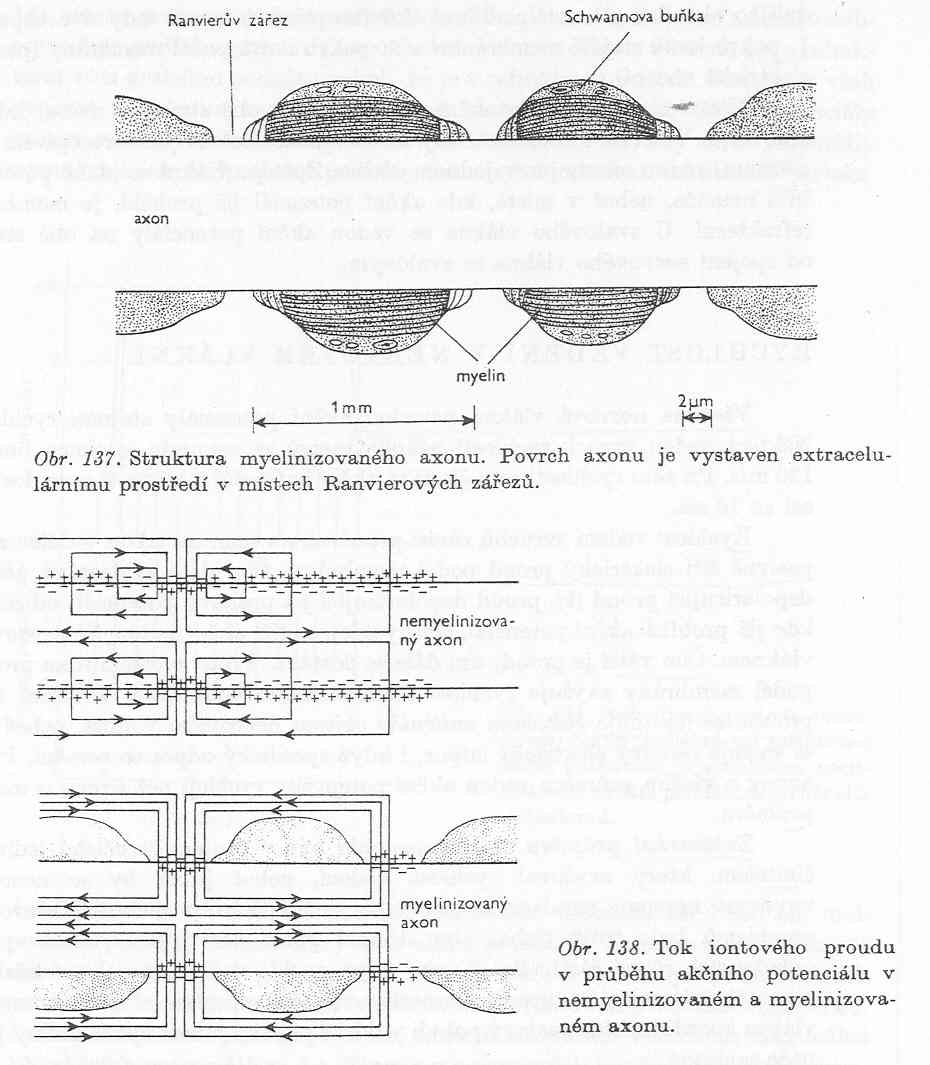 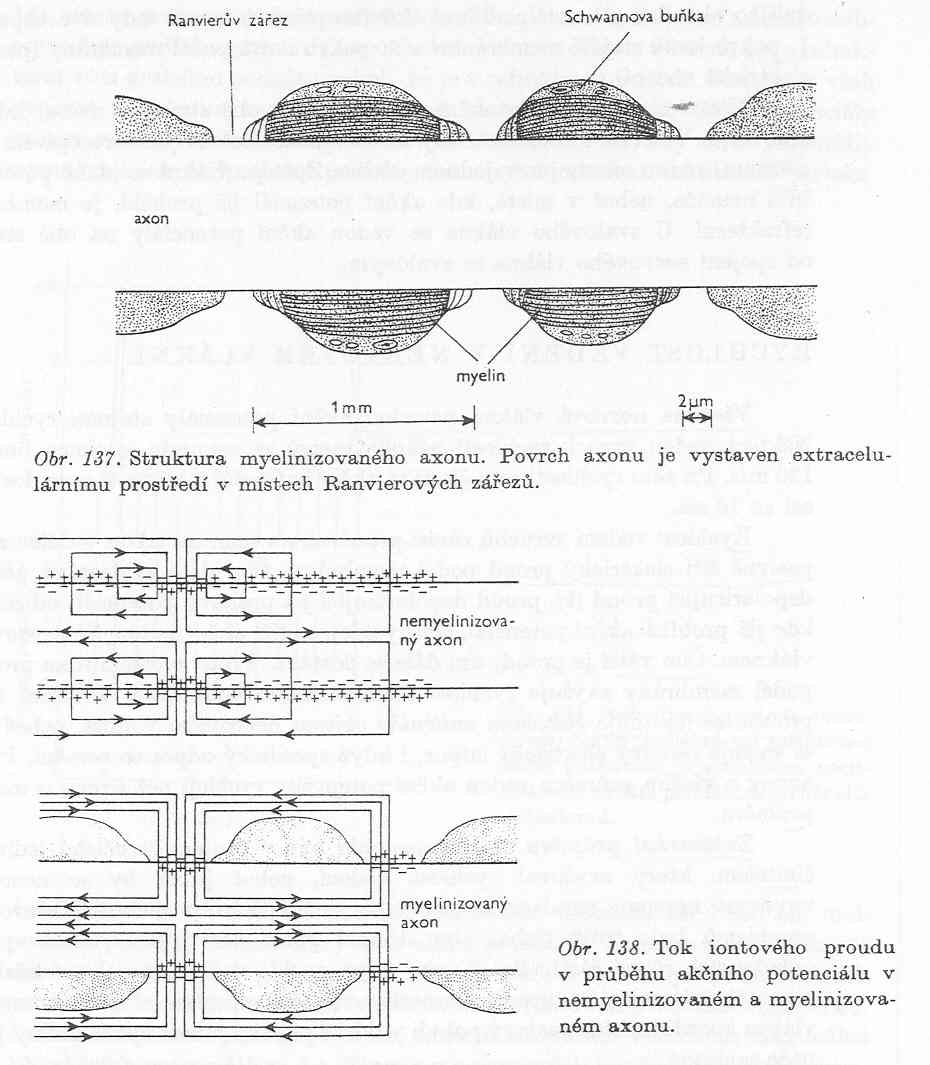 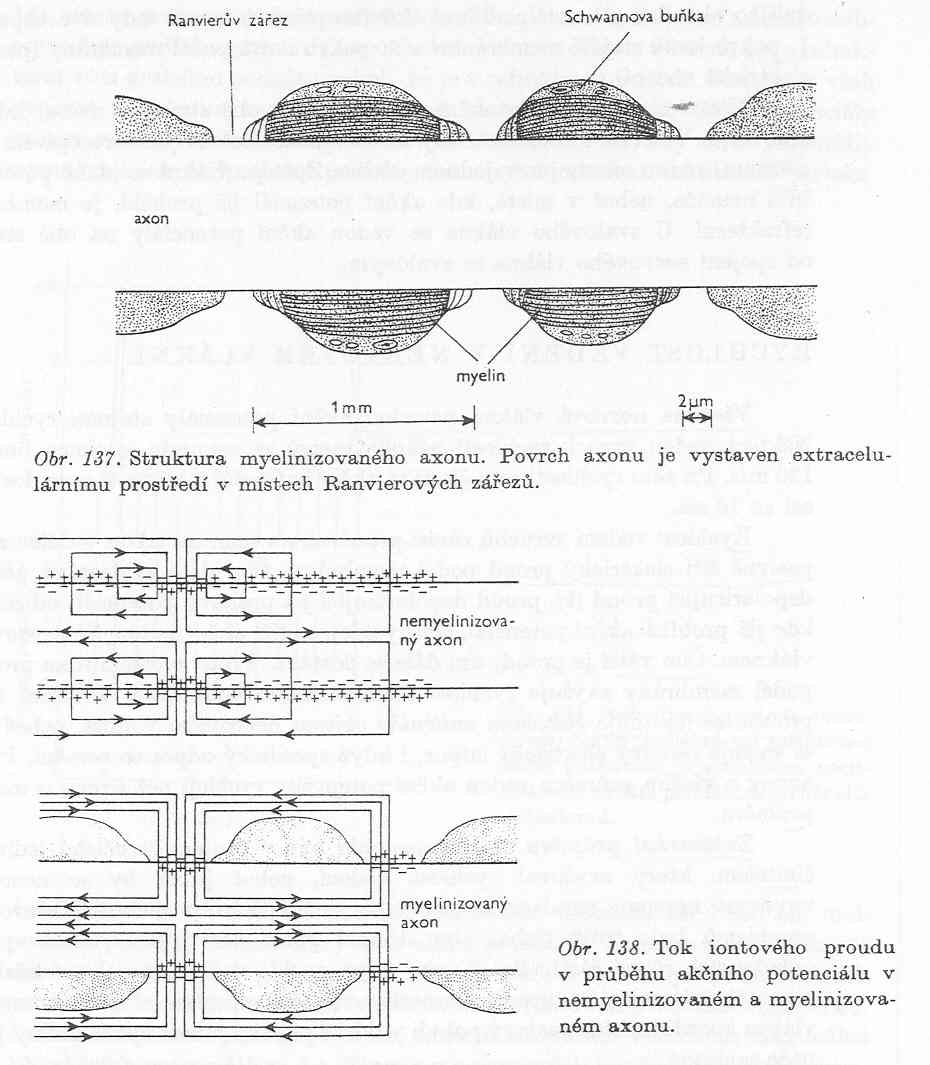 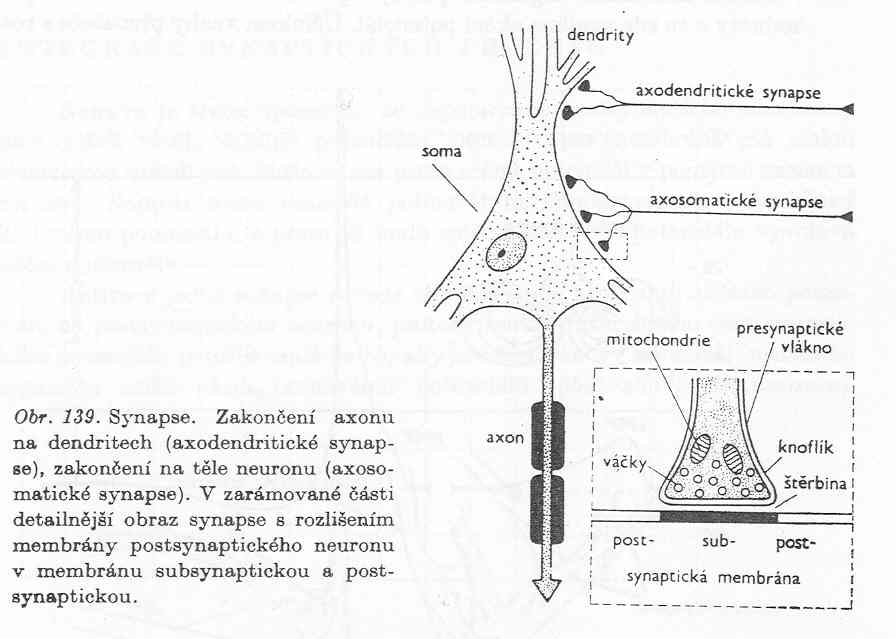 Synapse (přenosové spojení dvou neuronů): 
presynaptická zakončení, 
synaptická štěrbina (20  nm) 
subsynaptická membrána

Neuron vedoucí akční potenciál k synapsi – 
presynaptický (na konci se zduřeninou, knoflíkem), 
od synapse – postsynaptický. 
Membrána pod knoflíkem: subsynaptická, 
vedle: postsynaptická. 

Signál se přenáší pomocí přenašeče, mediátoru (chemické látky) z váčků v knoflíku – váže se na reaktivní místa na subsynaptické membráně – vzbudí nový elektrický signál. Subsynaptická aktivita je ukončena
 a) chemickou přeměnou mediátoru na neúčinnou látku
 b) uvolněním přenašeče z reaktivních míst
 c) zpětnou reabsorpcí synaptickým knoflíkem
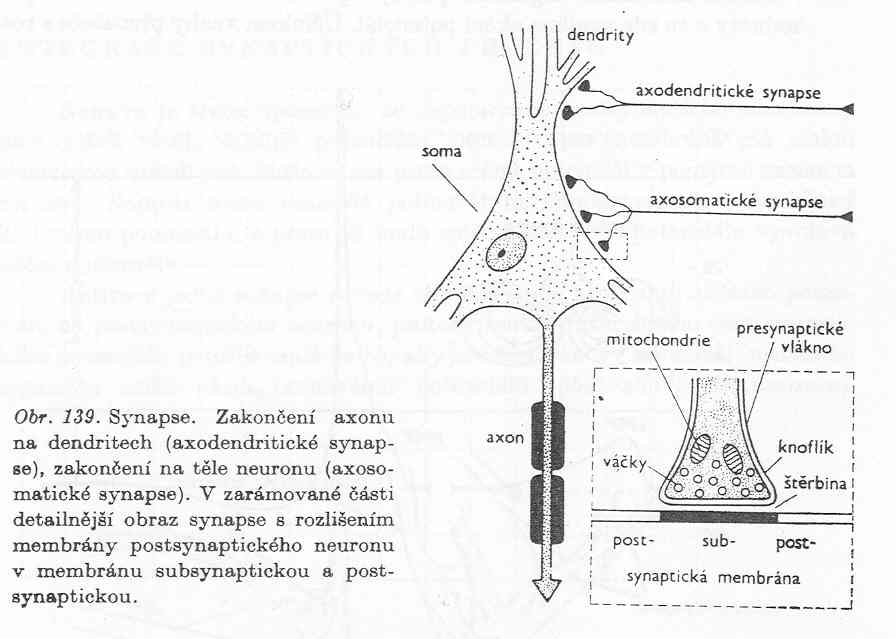 Podle účinku na postsynaptické neurony:
– synapse budivé (excitační) – zvyšují pravděpodobnost dosažení prahové hodnoty membránového potenciálu
– s. tlumivé (inhibiční) – snižují pravděpodobnost vzniku akčního potenciálu
Depolarizace postsynaptické membrány nevyvolává vznik akčního potenciálu (malá elektrická dráždivost). Aktivace jedné synapse obvykle nevede ke vzniku akčního potenciálu. Proto nutné kombinované účinky mnoha synapsí (2 000 – 200 000). Axon vytváří s neuronem větší počet synaptických vstupů (2, u P.b. 250). Axonů k neuronu jde několik set. Aktivace více excitačních synapsí = sčítání postsynaptických potenciálů a zvyšování depolarizace: sumace: 
sum. prostorová – současná aktivita více 
synaptických spojů téhož neuronu. 
sum. časová – opakovaná stimulace téže synapse. 
Zvyšování účinnosti nervového přenosu – facilitace. 


Přenašeče (mediátory, neurotransmitery) – několik typů
1. Acetylcholin - blokace: eserin (fyzostigmin) a další nervové jedy - OrganoFosfáty.
2. Monoaminy – 
	a) Katecholaminy – dopamin, noradrenalin a adrenalin. 
	b) Indolalkylaminy – nejdůležitější serotonin 
3. Aminokyseliny – budivý glutamát, tlumivá kyselina γ-aminomáselná (GABA) a glycin. 
Ovlivnění: strychnin – blok glycinových receptorů, pikrotoxin receptorů GABA. Tetanotoxin blokuje uvolňování inhibičního přenašeče.
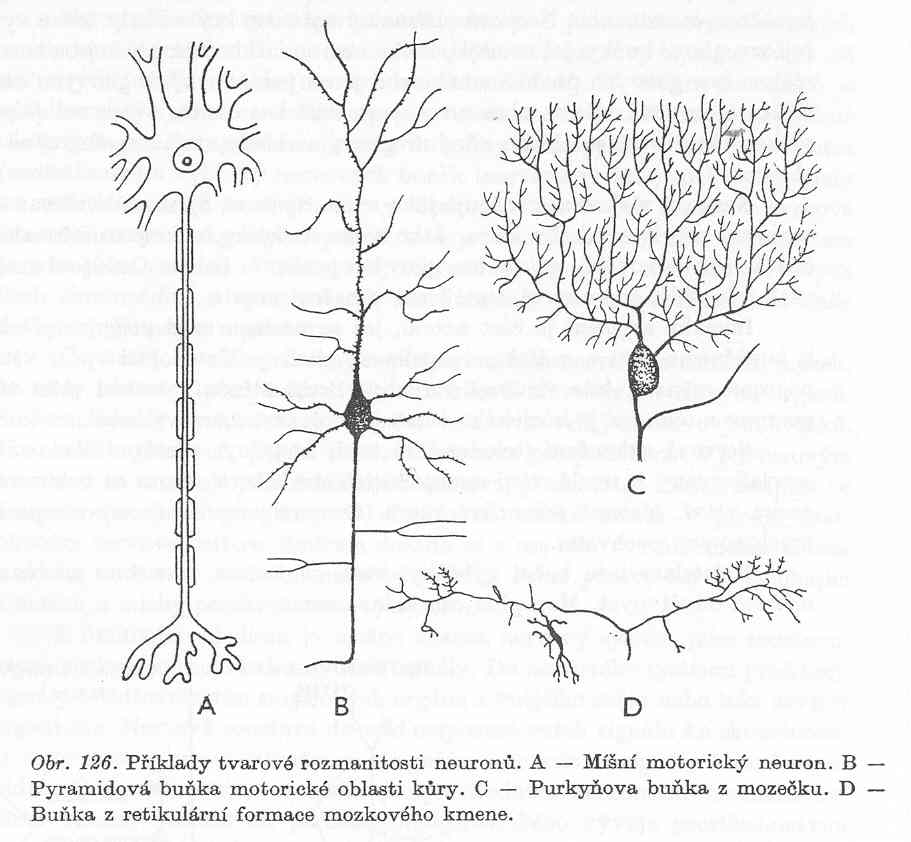 Kromě chemického přenosu ještě elektrická cesta. 
Místa dotyku axonů – septa (transversální) s přenosem elektrickou cestou. Rychlé (s mediátorem 0,3 ms, elektrická synapse – 0,05 ms). 
Jiná stavba – zvětšení povrchu synapse. 

Spoje "gap junction" – vzdálenost mezi buňkami 2 nm, kontakty: splývání cytoplazmy v kanálcích vedle sebe. Spojení mezi neurony.
Spoje "tight junction" – v místě kontaktu splynou povrchové membrány, vnitřní vrstvy zůstávají samostatné.
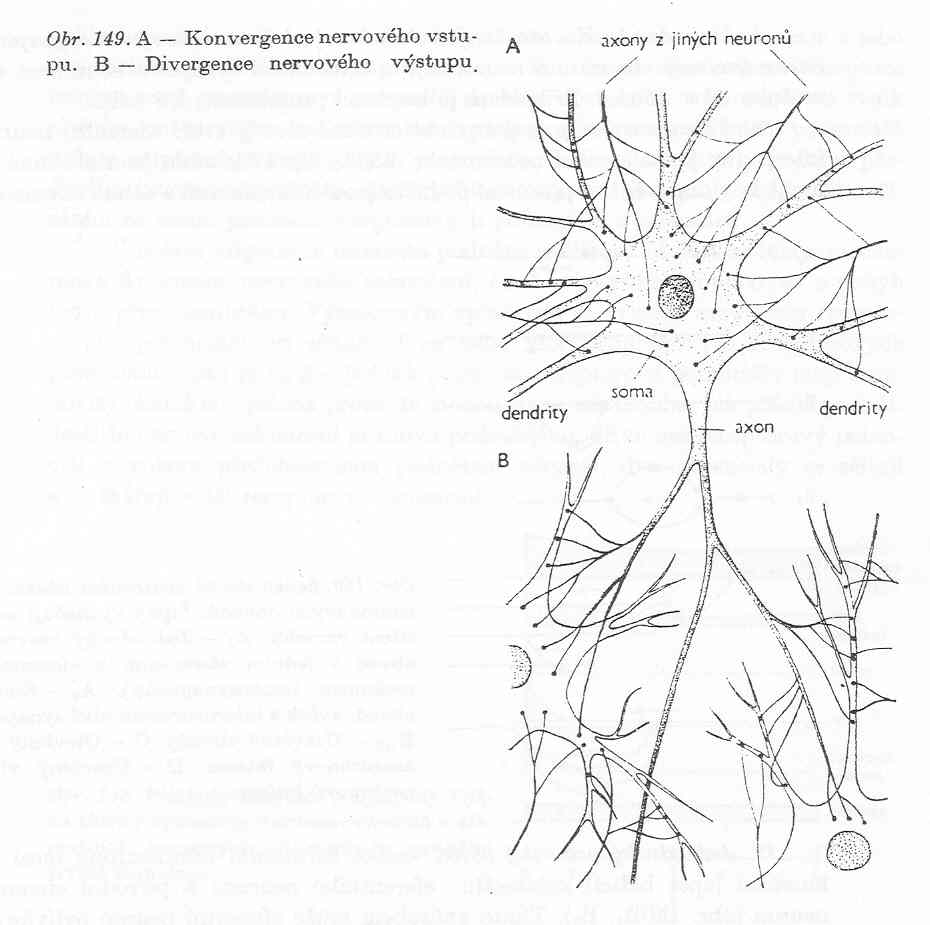 V CNS mnohonásobné propojení neuronů: připojení nervových zakončení stovek až tisíců dalších (konvergence – sbíhavost), naopak z axonu zakončení ke stovkám až tisícovkám jiných (divergence – rozbíhavost) (25 000 i více). Konvergence zajišťuje impulsy z mnoha dalších, divergence naopak vyvolává aktivitu v mnoha dalších.
Spojení neuronů do nervových obvodů (otevřené x uzavřené). 
Otevřené: sled neuronů, kde žádný není prostřednictvím axonu spojen s předchozím. 
Uzavřené: je zpětné spojení s předcházejícími neurony.

Zpětná vazba - část výstupních signálů zpět pro ovlivňování a regulování další činnosti systému. 
Negativní zpětná vazba - obrácený směr než počáteční aktivita.
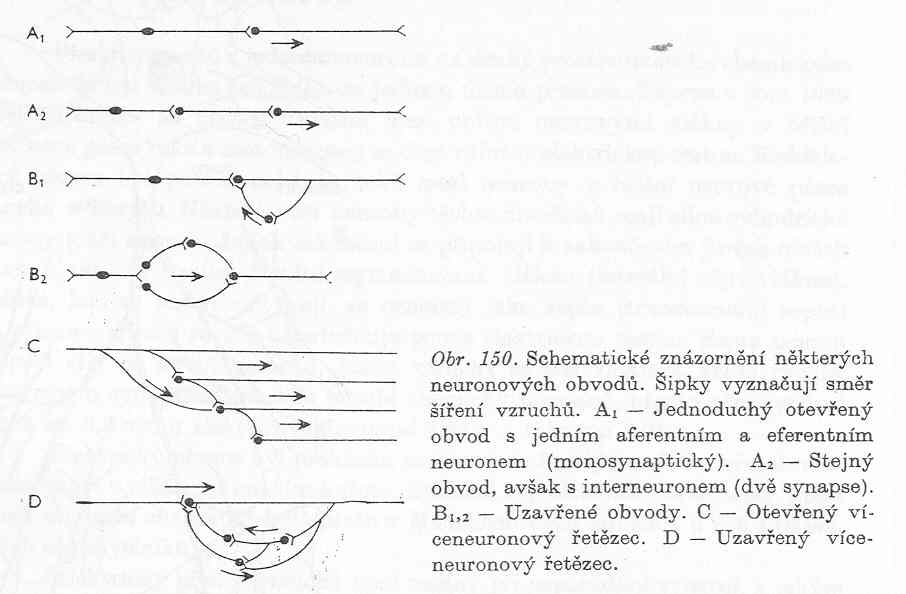 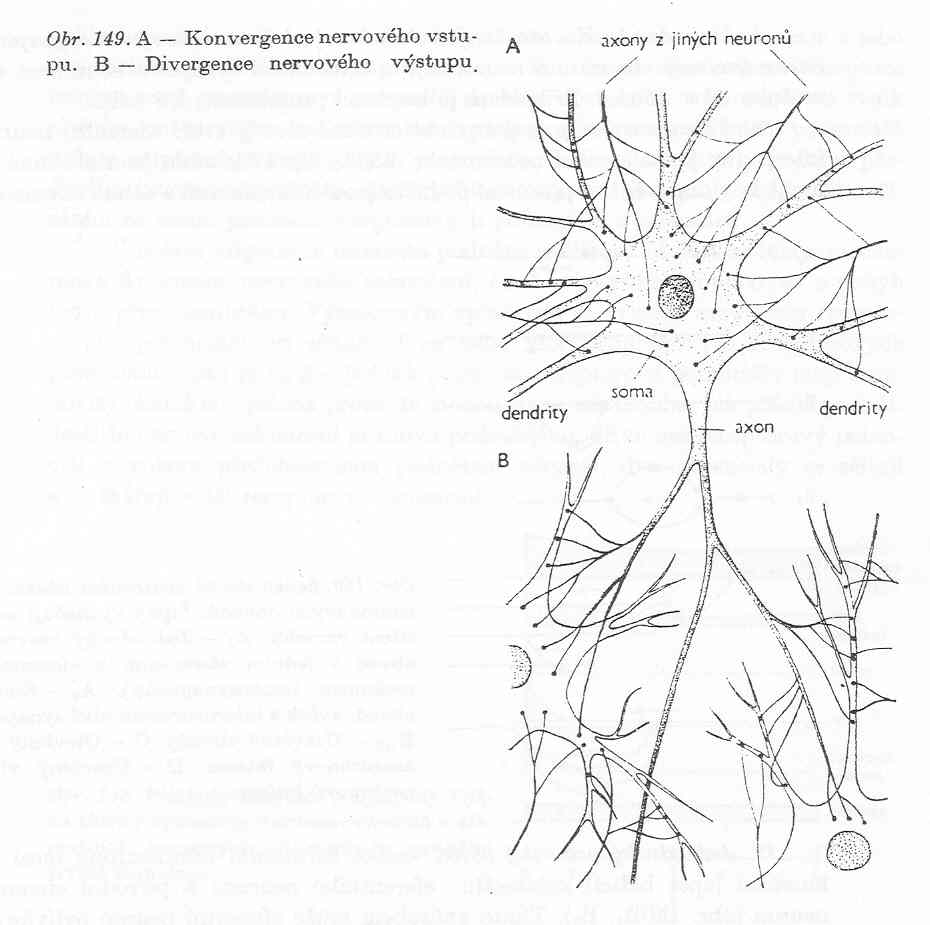 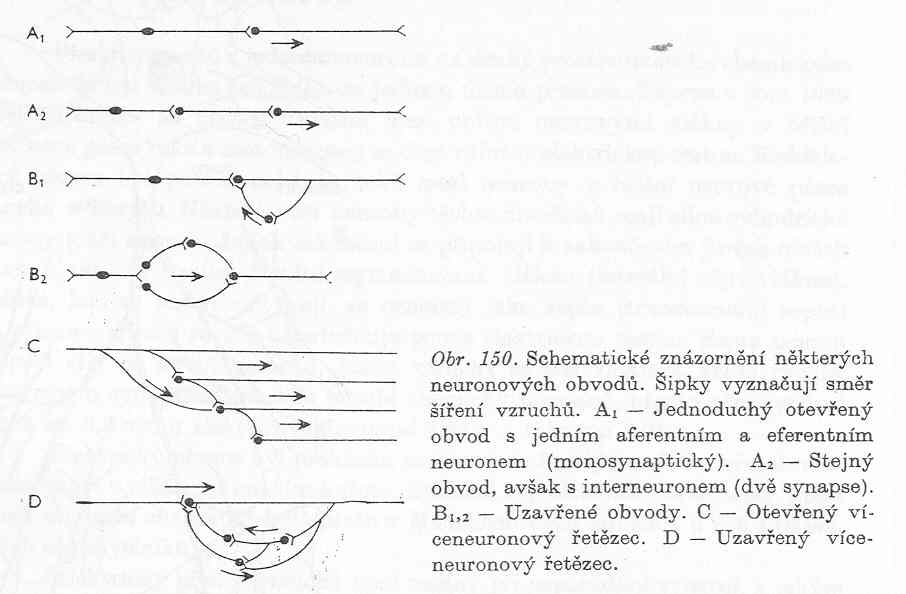 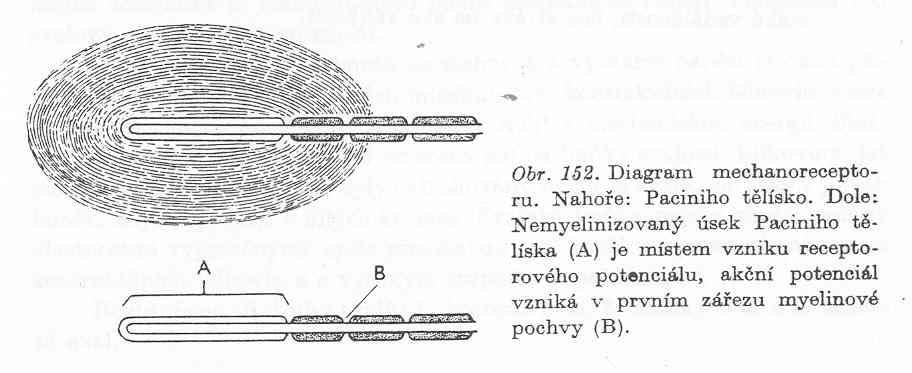 Příjem informací (z vnitřního i vnějšího prostředí) – receptory (smyslové nebo aferentní nervové buňky přeměňující energii z prostředí na změny v membránovém potenciálu). 
Se zvětšující se intenzitou podnětu stoupá depolarizace → stupňovitá odpověď receptoru: 
receptorový /generátorový/ potenciál. 
Šíří se maximálně na vzdálenost 1 mm, pak se převádí na akční potenciály.

Adaptace je pokles frekvence akčních potenciálů v aferentním neuronu při neměnné velikosti energie podnětu (až zastavení tvorby akčních potenciálů). Nízká adaptace – receptory tahové (sval. vřeténka, receptory v oblouku aorty aj.), teploty, bolesti. Rychlá adaptace u receptorů dotyku (ohnutí vlasu – vzruchy pouze při pohybu) i taktilních (kůže bez chloupků).

Totožnost akčních potenciálů – rozlišení podnětů pomocí specifické citlivosti receptorů a specifičnosti aferentních drah. Není úplná, odpověď i na jiný signál (ale dosti silný).
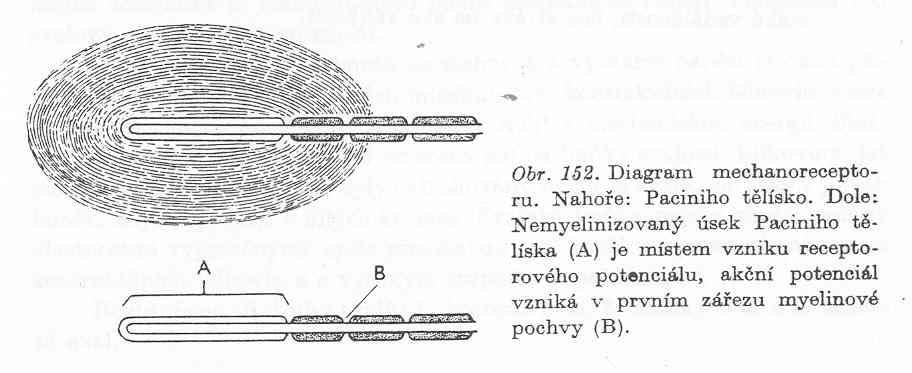